FINDINGS OF THE MAURITIUS SECOND MONEY LAUNDERING AND TERRORIST FINANCING NATIONAL RISK ASSESSMENT
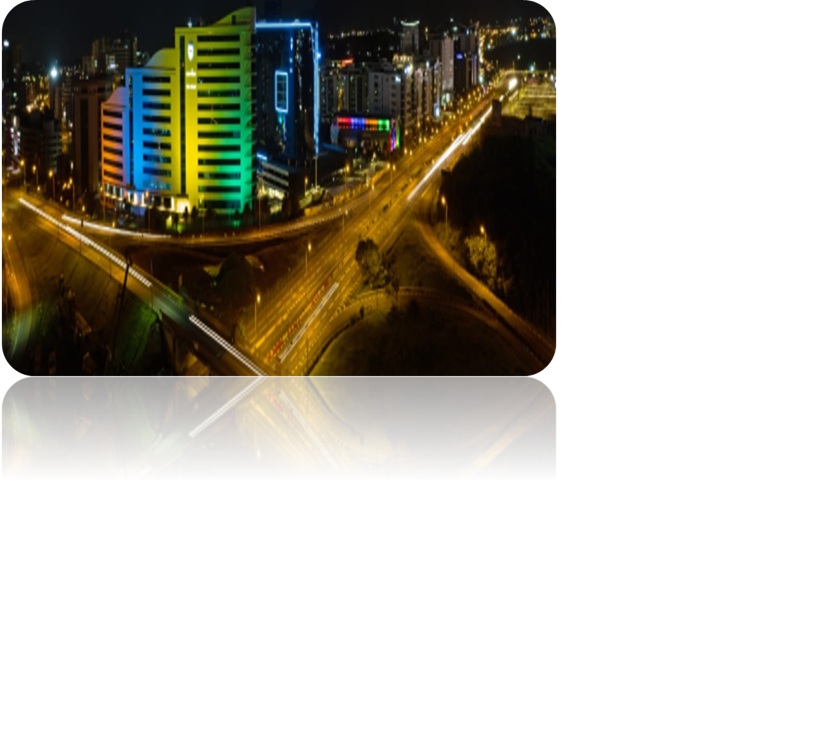 Ministry of Financial Services and Economic Planning
Venue: Financial Services Commission House, Ebene
Date: 07.05.25
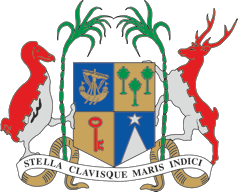 MONEY LAUNDERING THREATS IN MAURITIUS
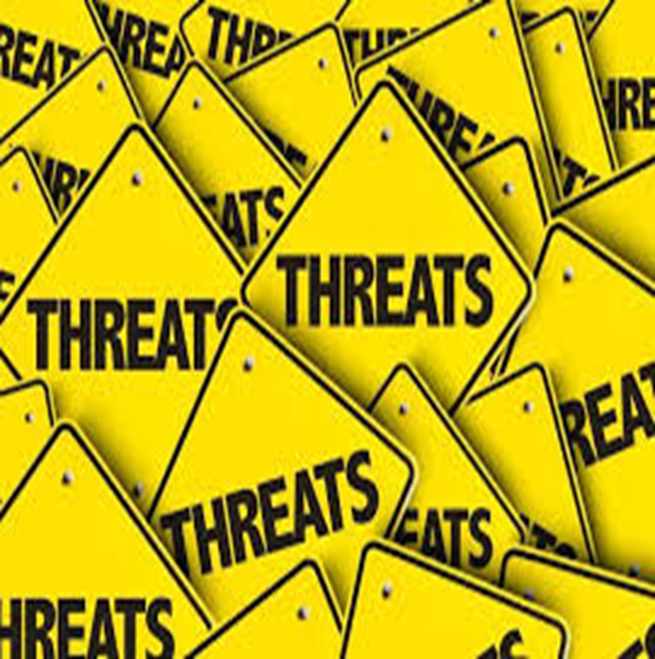 Mr Amit Bhushan Sunkoorah

Team Member
ML Threat Assessment Team
MONEY LAUNDERING CASES IN MAURITIUS
The assessment of ML threats included:
the identification and quantification of the predicate crimes for ML and 
methods supporting ML in Mauritius

A proper understanding of the ML threats in Mauritius will allow for better policymaking and regulatory measures to prevent or mitigate ML practices effectively

Institutional arrangements:
ICAC and MPF – empowered to investigate Money laundering cases in Mauritius
DOMESTIC MONEY LAUNDERING THREATS
Predicate Offences identified as HIGH Money Laundering Threats
ILLICIT TRAFFICKING IN NARCOTIC DRUGS AND PSYCHOTROPIC SUBSTANCES
Remained a critical threat to the national security, social stability, and financial integrity of Mauritius

Between 2018 and June 2022, drug seizures in Mauritius had an estimated street value of USD 267,522,821, while cash secured in drug related cases amounted to USD 3,501,100, reflecting the scale of drug-related offenses

Mauritius witnessed the biggest drug seizure in its history in May 2021 where approximately 26 kilograms of hashish and 244 kilograms of heroin, with a total estimated value of approximately USD 104 million, were discovered buried on a plot of land in the north of the island

650 ML investigations where drug trafficking was alleged to be the predicate offence.
     ML prosecutions and convictions were 98 and 30
FRAUD
Fraud cases reported for the period under review was 3259
Total amount of money defrauded through various schemes amounted to USD 57,365,749.44
Embezzlement, forgery, and electronic fraud generated the most proceeds

ML Investigations
Out of 3259 fraud case , 230 ML investigations were conducted
Prosecution and conviction stood at 71 and 22

Electronic fraud such bogus investment schemes and crypto scams emerged as the highest threats in terms of occurrence, the amount of money involved
	- a total of USD 11,552,274 was defrauded
ILLEGAL BOOKMAKING
During the period under review, a gradual increase was noted in the number of bookmakers conducting activities without a licence, particularly post COVID -19 pandemic

A total of USD 73,436 associated with illegal betting was secured, and these include 34 cases of illegal bookmaking. ML investigations were initiated in all cases

Money laundering investigations demonstrated that there was a link between horse racing and drug trafficking where drug traffickers emerged as big punters. During 2022, USD 217,391 was confiscated in relation to one such case

New modes payments such as mobile payment systems
Predicate Offences identified as MEDIUM-HIGH Money Laundering Threats
ROBBERY/THEFT (LARCENY)
41,118 cases of larceny were investigated
Proceeds generated by these cases amounted to USD 43,869,641

ML investigations
317 larceny ML investigations were initiated by the MPF
ICAC investigated 11 ML cases with a predicate offence of larceny by a person in receipt of wages.
Most cases were self-laundering through the acquisition of property and merry making
Third-party laundering involved the use of intermediaries to dispose of property stolen and was particularly related to cases where items such as jewellery and other valuables were stolen
CORRUPTION
ICAC initiated 1,437 corruption investigations
Total proceeds seized/attached were USD 10,171,699 
Prosecutions and convictions stood at 72 and 48 
Many of these investigations, especially post-COVID, were related to tenders allocated during the pandemic emergency.

ML Investigations
ML investigations connected to corruption (29 cases during the period under review) revealed a pattern of siphoning government funds through corrupt practices
Out of the 29 ML cases predicated on corruption, 17 cases were prosecuted
Predicate Offences identified as MEDIUM Money Laundering Threats
TAX CRIMES
Lodged 171 cases at Court during FY 2016/2017 to 2021/2022 
148 Court decisions for the same period, securing USD 500,473 as the total amount of fines imposed on the court decisions obtained.
20 out of 667 tax investigations were referred to prosecution for tax evasion
Common typologies noted – involvement in drug trafficking

ML Investigations
Referrals made to LEAs  - Outcome of one case led to the taxpayer sentenced to pay the tax fine. Another VAT fraud case will be lodged for prosecution shortly. This case is being prosecuted for money laundering offences.
TRADE-BASED MONEY LAUNDERING (TBML)
5,575 cases of under-invoicing
Additional customs duties and taxes collected were MUR 98,281,201
cases of double invoicing - resulted in payment of additional duties, taxes and penalties amounting to MUR 3,418,507.

ML Investigations
Referrals made to ICAC
TRAFFICKING IN HUMAN BEINGS AND MIGRANT SMUGGLING/SEXUAL EXPLOITATION, INCLUDING SEXUAL EXPLOITATION OF CHILDREN
4 cases of child exploitation
2 cases of human trafficking involving adults
No ML case associated with this predicate offence
Predicate Offences identified as MEDIUM-LOW Money Laundering Threats
ENVIRONMENTAL CRIME- ILLEGAL FISHING
Two categories namely those committed in the lagoon and those committed in the high seas within the Mauritian Exclusive Economic Zone
Only one instance of illegal fishing detected
Predicate Offences identified as LOW Money Laundering Threats
Trading without Licence, Piracy, Illegal public collection, Extortion  and Smuggling
Small number of reported cases
Low capacity in terms of sophistication, networks and resources 
Very reduced scope of activity
Low criminal proceeds
Very few money laundering cases linked to the predicate offences
EXTERNAL MONEY LAUNDERING THREATS
FRAUD
Suspected fraud proceeds were received in Mauritius, particularly through global business companies
These alleged cases relate to proceeds generated overseas in various types of fraud such as embezzlements, electronic fraud, pension fraud and securities fraud
These funds are either directed to or transited through the Mauritian banking sector
CORRUPTION
Alleged corruption proceeds were routed through Mauritius via kickbacks and illicit transactions

One such case involved two foreign PEPs from Africa who were linked to fraudulent acts and money laundering through their involvement in five global business companies
	- the investigation has resulted in the attachment of all the bank accounts held in Mauritius in 	   names of the 5 GBCs and the quantum of the attached funds are USD 13,219,502
TAX EVASION
Two alleged cases of tax evasion/offences reported from open-source information 

For the period under review, 5 incoming requests having an ML component, were received for MLA which relate to tax crimes and tax evasion as predicate offence

Several measures taken by MRA
DIRECTION OF ML THREAT
Open-source information and referral from Supervisory Authorities revealed alleged predicate offences which may have been committed in Mauritius but laundered abroad or vice-versa

The trend of the inflows and outflows has changed

The potential high ML threat now lies mainly from countries such as Hong Kong, UK, Cyprus, and South Africa

 Tax evasion and electronic fraud have been identified as the major predicate offence generating substantial proceeds which are laundered in Mauritius and other jurisdictions

A Medium-High ML threat was maintained against Reunion Island, China, Dubai, and France. A Medium-High ML threat has also been assigned to Sri Lanka, India, Malaysia, Venezuela, Seychelles, Nigeria, Singapore, Luxembourg, Madagascar, Denmark, Australia, Kenya, Mexico, and Malta
SUMMARY OF SECTORIAL ML THREAT ANALYSIS
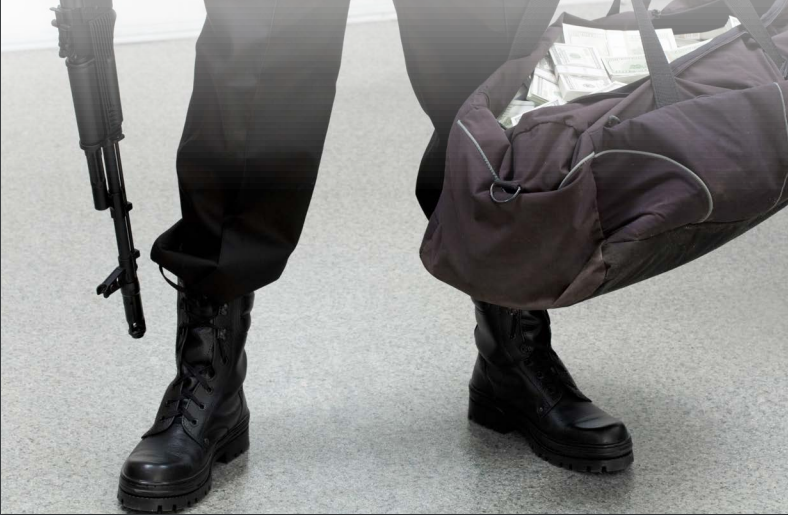 Mr Clifford Frichot

Team Leaders
TF Threat Assessment Team
TERRORIST FINANCING RISKS IN MAURITIUS
NATIONAL TERRORISM FINANCING THREAT
Definition of Terrorist Financing Threat and stages involved in Terrorist Financing 
A TF threat is a person or group of people (may include both natural and legal persons) with the potential to cause harm by raising, moving, storing or using funds and other assets (whether from legitimate or illegitimate sources) for terrorist purposes. TF threats may include domestic or international terrorist organisations and their facilitators, their funds, as well as past, present and future TF activities, and individuals and populations sympathetic to terrorist organisations. [Source: FATF Report on Terrorist Financing Risk Assessment Guidance of July 2019]
NATIONAL TERRORISM FINANCING THREAT
Terrorist Threat: LOW
Global Terrorism Index
2018 to 2024 : Zero Impact of terrorism on Mauritius 

Global Peace Index 
Year 2024: 22nd globally and 1st in Sub Saharan Africa
NATIONAL TERRORIST FINANCING THREAT
Key Findings 
No terrorist act committed in Mauritius. However, the absence of terrorist act does not mean that Terrorist Financing activities are not taking place;
No known-terrorist person, group and/or organization physically or actively operating in Mauritius.  
No individual has been prosecuted or convicted for terrorist financing in Mauritius . 
No individual or entity has been designated as ‘designated party’ under The United Nations (Financial prohibitions, Arms embargo and Travel Ban) Sanctions Act 2019.
No Mauritian national travelled to conflict zone to join any terrorist group/organization.
NATIONAL TERRORIST FINANCING THREAT
Key Findings 
There are indications that some individuals were influenced by extremist ideologies and propaganda and the number has slightly increased during the past years 
Two distinct modes of TF activities were identified: 
The cross-border inflow of funds by suspected foreign terrorist financiers to a Mauritian embracing ISIS ideologies and  
Raising and outward movement of funds to support Foreign Terrorist Fighters (FTF) through locals, and foreign intermediaries identified as terrorist financiers.
NATIONAL TERRORIST FINANCING THREAT
Key Findings 
The sources of suspected terrorist funds transferred to Mauritius to support individuals with ISIS ideologies were not traced;
The method of raising terrorist funds transferred to Mauritius  is not traced; 
The sources of funds transferred from Mauritius for suspected TF purposes were salaries, pensions and donations (Wittingly and Unwittingly);  
Use of technology for raising fund for outward financing: Social Media and crowdfunding were confirmed; Use of virtual asset 
Channels used for transferring funds:
Incoming terrorist funds: Money Value Transfer services (MVTS)
Outgoing terrorist funds: wire transfers and MVTS
NATIONAL TERRORIST FINANCING THREAT
National Terrorism Financing Threat rating: MEDIUM-LOW
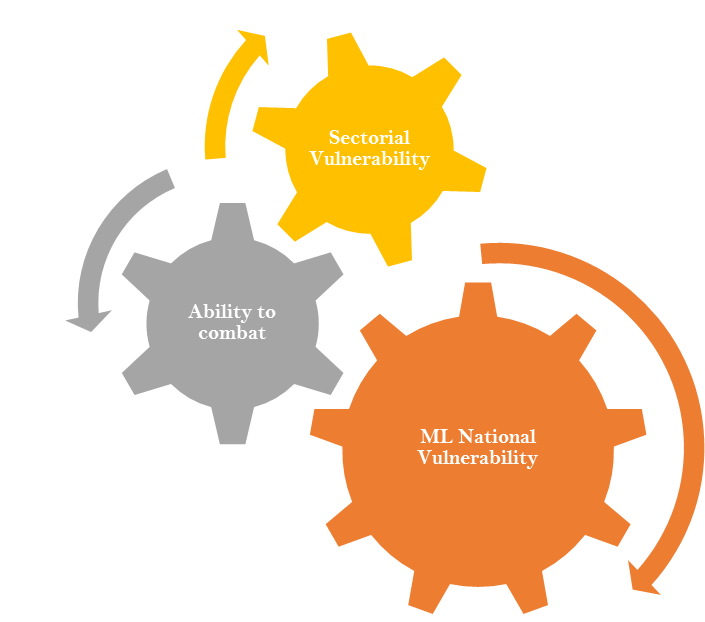 Mrs Preeya Raghoonundun 

Team Leader
National Vulnerability Assessment Team
ML NATIONAL VULNERABILITY
NATIONAL ML VULNERABILITY
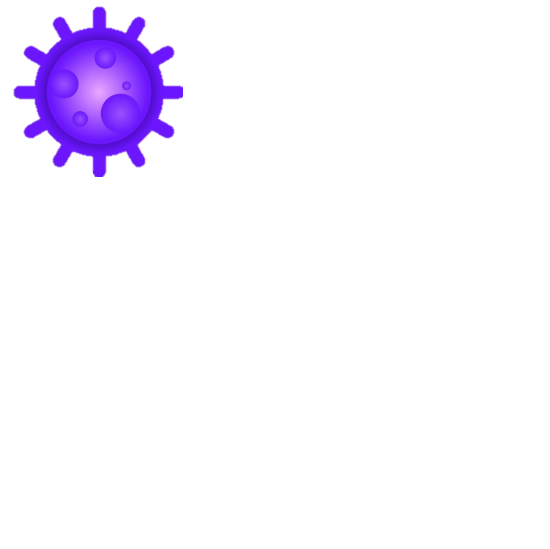 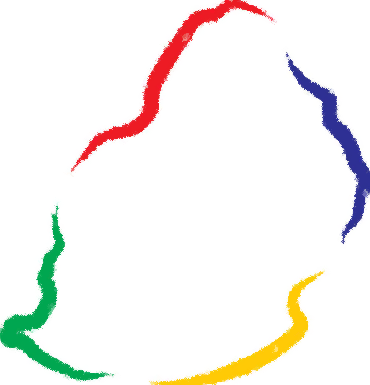 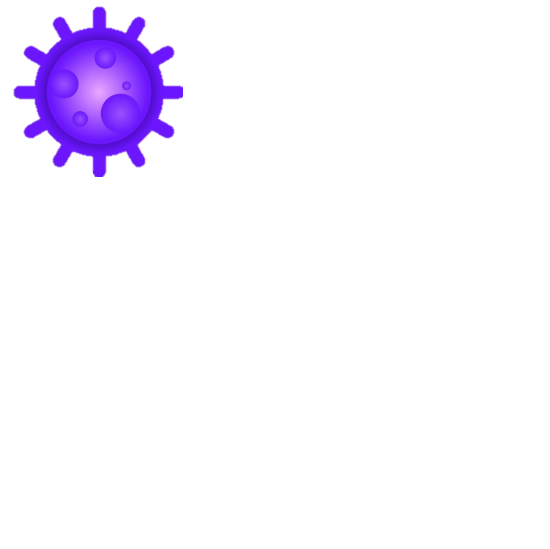 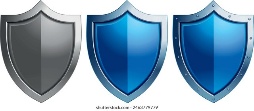 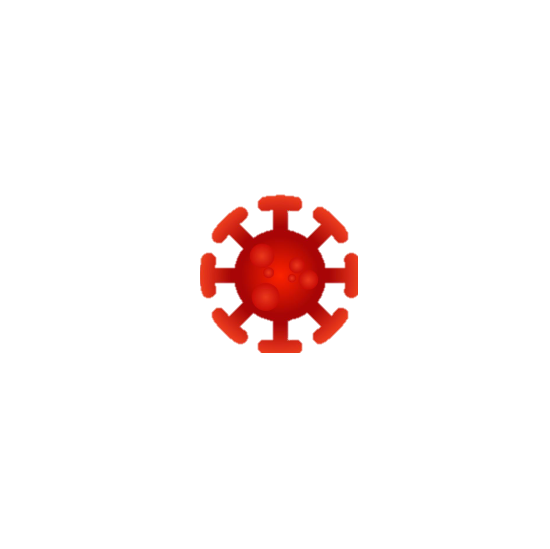 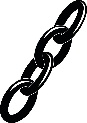 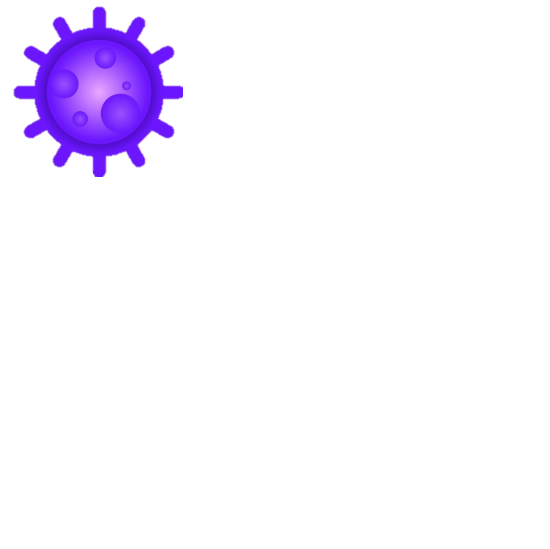 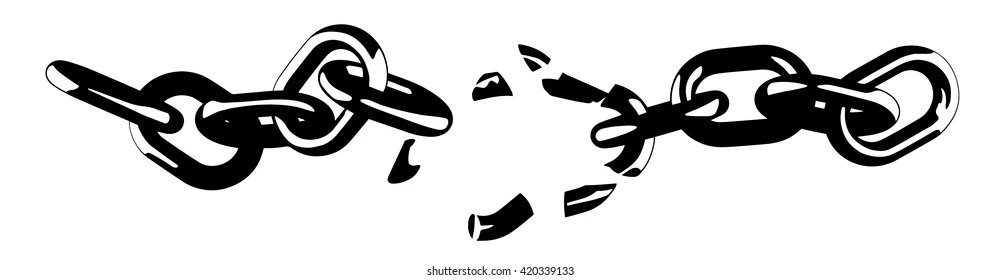 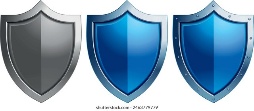 CORRUPTION
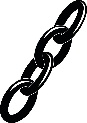 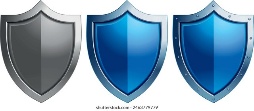 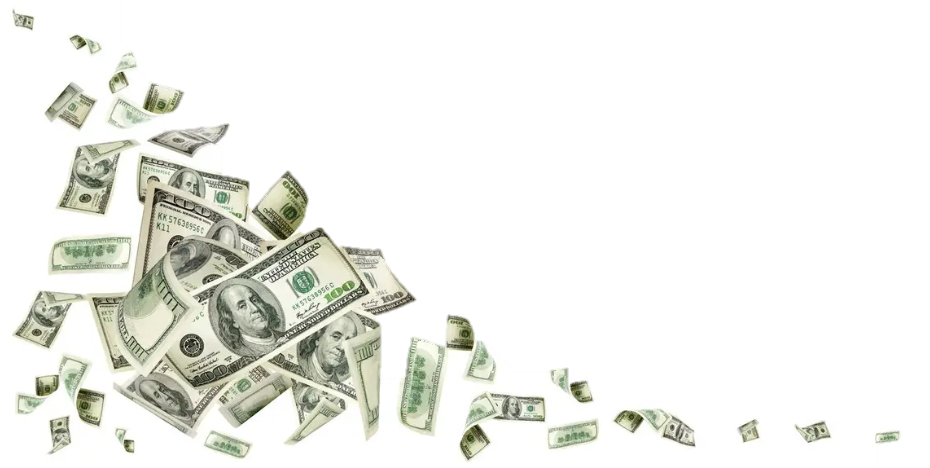 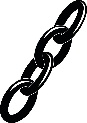 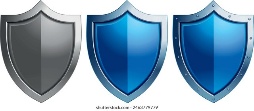 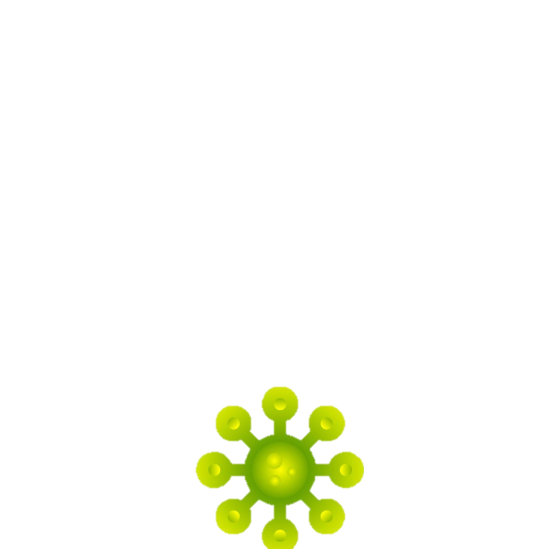 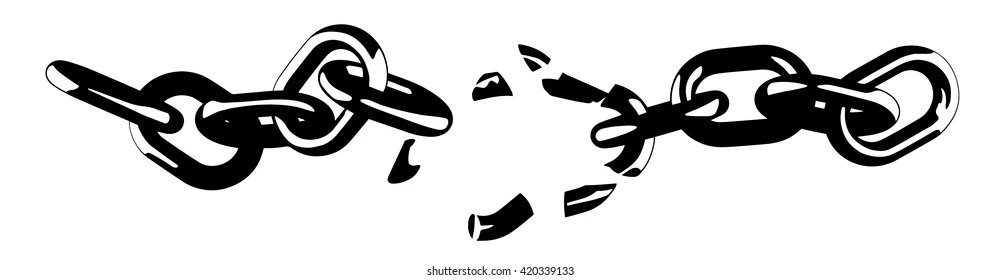 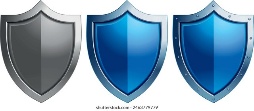 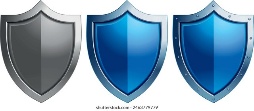 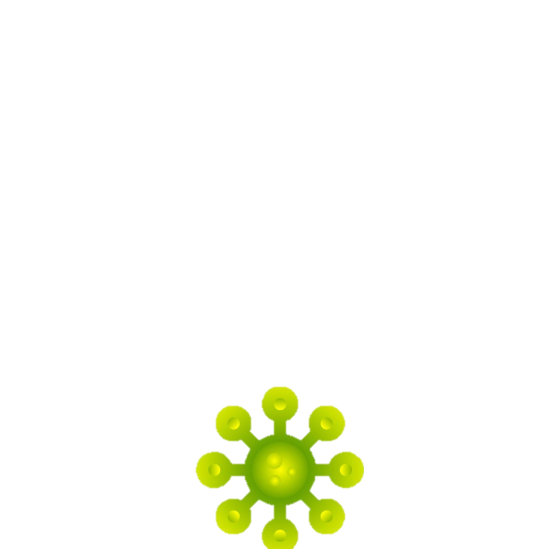 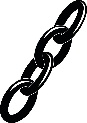 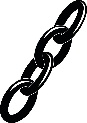 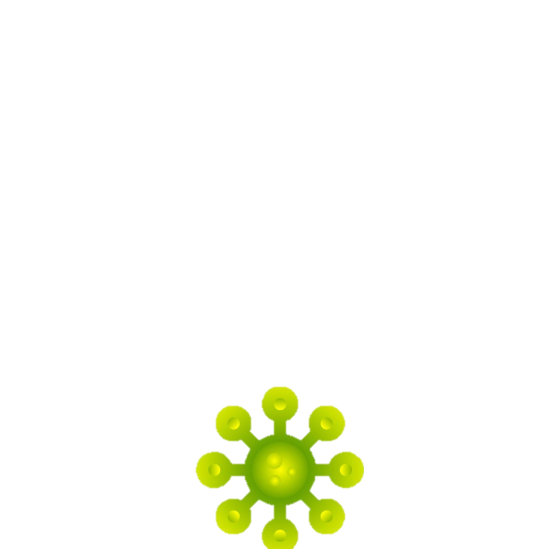 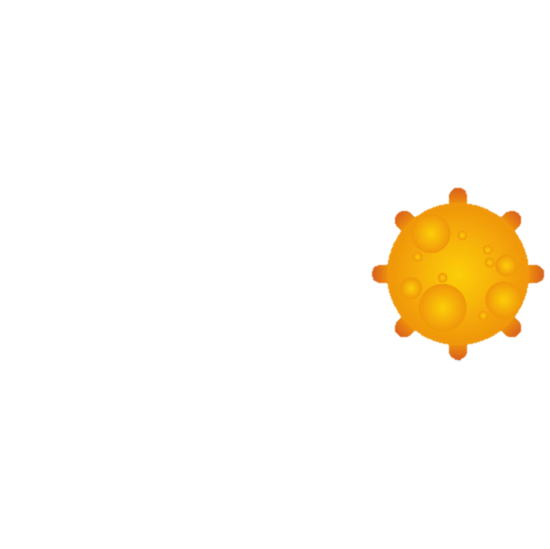 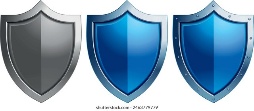 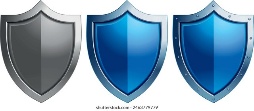 FRAUD
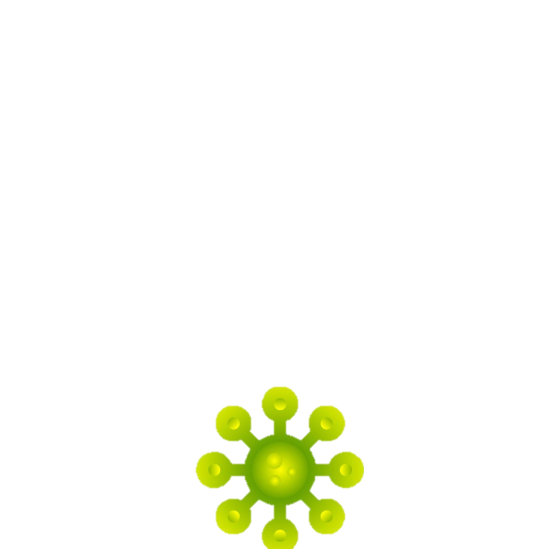 DRUGS
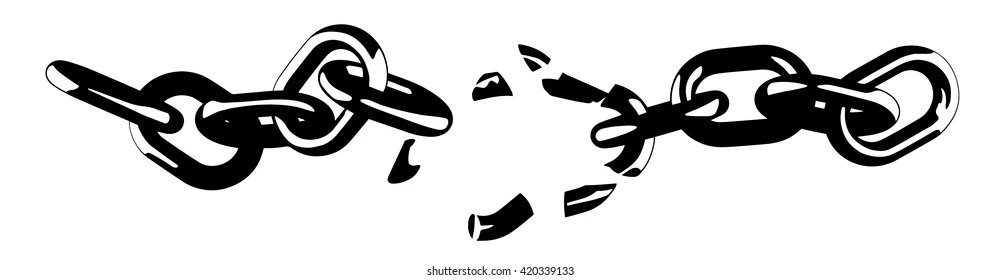 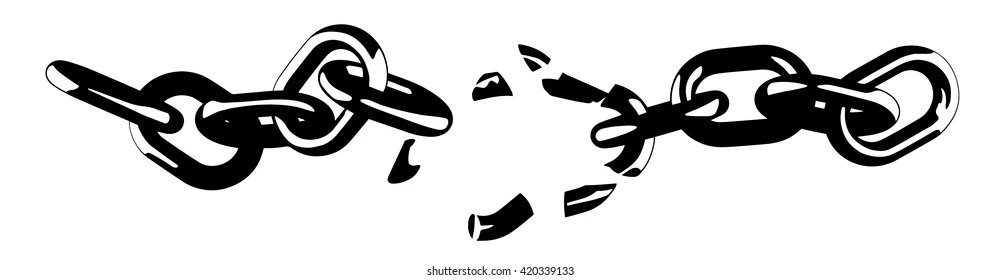 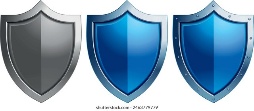 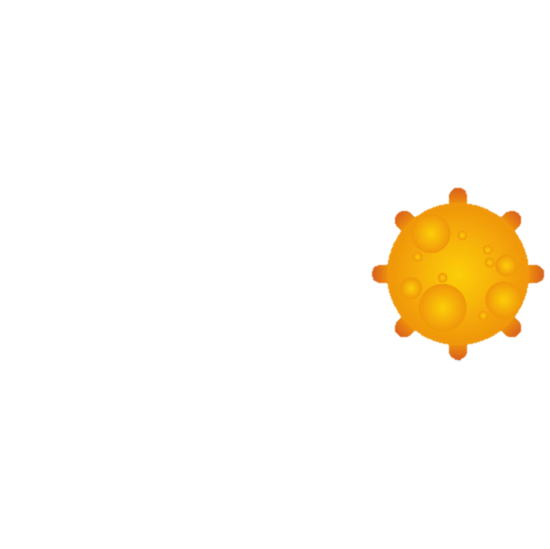 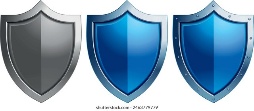 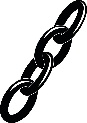 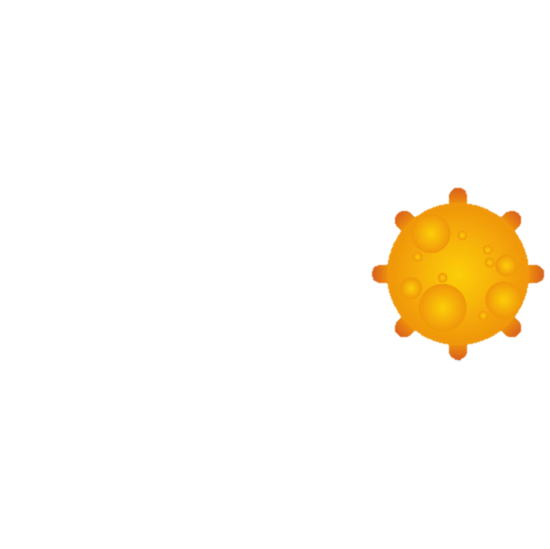 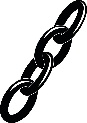 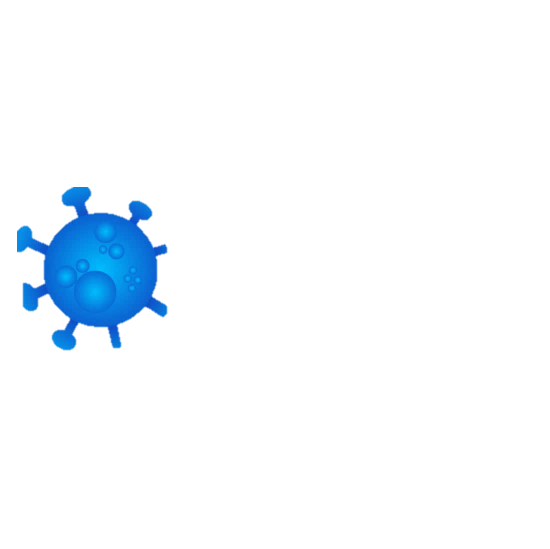 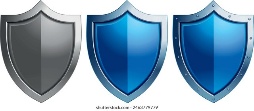 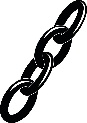 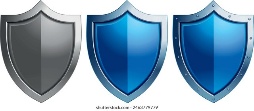 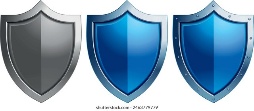 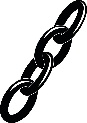 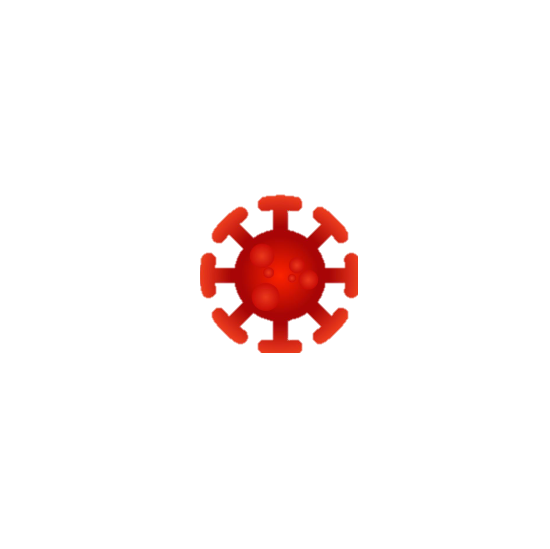 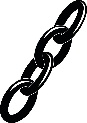 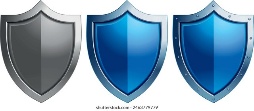 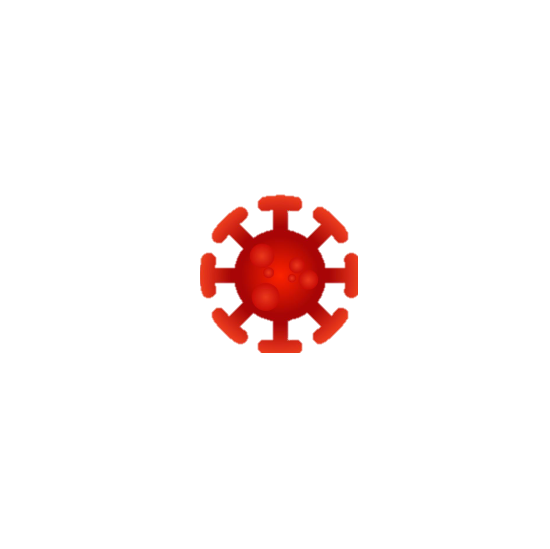 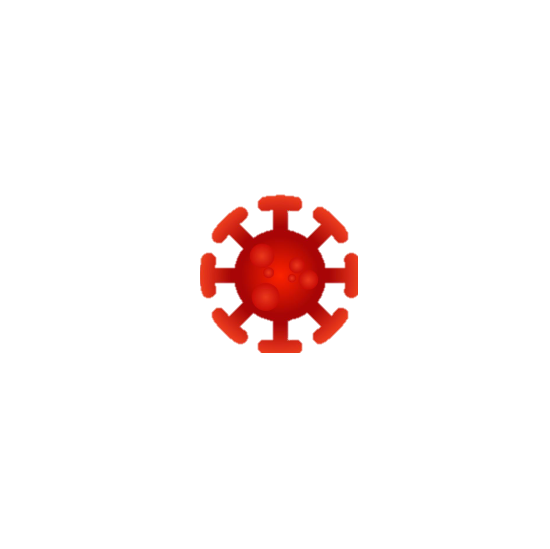 NATIONAL ML VULNERABILITY BREAKDOWN
National  ML Vulnerability
Overall Sectorial ML Vulnerability
National ML Combating Ability
Determined by ML Vulnerabilities of the different Sectors assessed
Determined by the National Vulnerability Team
NATIONAL ML COMBATTING ABILITY - METHODOLOGY
The working group has taken into consideration the significant effort made since 2019 and the weaknesses and gaps that are affecting the country’s ability to combat money laundering. 

It has also considered the risk and context of Mauritius and the external factors that change over time.  

There are 22 variables that are designed to capture the main drivers of vulnerability. The ratings of each variable result in the overall rating for the combatting ability.
KEY FINDINGS
National ML Combating Ability
MEDIUM
Strengthened AML framework
Comprehensively defined ML offences in the legislation as a separate or ancillary offence to a predicate crime
Financial Crimes Commission Act
Criminalizes a range of offences such as Fraud
Establishment of the Financial Crimes Division
Improved timeliness of case processing
OVERALL ML RISK
National ML Threat
MEDIUM HIGH
OVERALL ML RISK
MEDIUM HIGH
National ML Vulnerability
MEDIUM HIGH
NATIONAL TERRORISM FINANCING VULNERABILITY
National TF Combating Ability
MEDIUM - LOW
CFT framework
Comprehensively defined TF Offence in law

Prompt freezing of assets of designated persons

Continued efforts are crucial to fully addressing the challenges of TF and ensuring effective enforcement

No prosecutions or convictions for TF yet

No designated persons
OVERALL TF RISK
National TF Threat
MEDIUM LOW
OVERALL TF RISK
MEDIUM LOW
National TF Vulnerability
MEDIUM LOW
Mrs Hemlata Nundoochan
Team Leader: Banking Sector

Mrs Malini Ramdhan
Team Leader: Other Financial Institutions (Banking) Sector

Mrs Shakuntalah Ramanah
Team Leader: Payment Service Providers Sector
MONEY LAUNDERING AND TERRORIST FINANCING RISKS ASSOCIATED WITH SECTORS UNDER THE SUPERVISION OF THE BANK OF MAURITIUS
SECTORAL ML RISK RATINGS AT A GLANCE
+
=
SECTORIAL TF RISK RATINGS AT A GLANCE
+
=
OVERVIEW OF SECTOR(1)
The Banking sector is a predominant pillar of the financial system in Mauritius. 

As an international financial centre, Mauritius is significantly exposed to cross-border financial flows, increasing the risks of money laundering (ML) from external individuals and entities. The banking sector, due to its central role in economic activity and the broad range of products and services offered, has been assessed as inherently High Risk for ML. 

As of 30 June 2022: 
	-19 licensed banks, 6 of which were domestic-owned, 10 were foreign-owned and 3 were branches of foreign 	banks. 
	-Asset size: USD 46.3 billion
	-2.68 million customers

As of 30 June 2024: 
	-20 licensed banks (out of which 1 bank had received a licence but had not started operations), 6 of which  were domestic-owned, 11 were foreign-owned, and 3 were branches of foreign banks. 
	-Asset size:USD 53.4 billion
	-2.80 million customers.
OVERVIEW OF SECTOR (2 )
The ML risks facing the banking sector have become increasingly complex due to technological advancements, the introduction of new financial products, and evolving delivery channels. 

As a result, the banking sector remains one of the highest-risk sectors for ML in the jurisdiction.

 Banks manage a large and diverse customer base, including high-risk clients from jurisdictions with elevated ML risks, customers engaged in high-volume cross-border transactions, and those utilizing complex financial products and structures 

The customer base comprised mostly of individuals, representing nearly 93% of total customers, followed by corporates representing 6% of total customers, while the remaining 1% related to NPOs, Trusts and DNFBPs. 

Besides the traditional banking products, (i.e., loans and deposits), banks offered a wide range of other products and services to customers, such as trade finance, electronic banking, private banking services, treasury products, custodial services, wealth management,  specialised finance and safe deposit box services. 

Additionally, with the enactment of the VAITOS Act, banks may now onboard clients dealing in virtual asset-related activities or even become a Virtual Asset Service Provider themselves.
BANKING SECTOR MONEY LAUNDERING RISK
ML THREAT
Based on local typologies, the laundering of domestic tainted money was mostly done through cash deposits, followed by several interbank transfers. Money launderers, mostly drug dealers, also abused cash deposit as a means to obscure their source of funds through a third party or ‘Prete Nom.’ 

In some cases, different bank accounts were opened at several banks simultaneously with bank accounts registered in the name of accomplices in order to render detection of suspicious and unlawful activities difficult. 

The most prevalent predicate offences associated to ML in the Banking Sector were :
-    embezzlement/larceny by persons involving receipt of wages,
 electronic fraud, 
 forgery and
 drug dealing.

The level of threat in this sector was rated as “High”.
AML CONTROLS
Strong control environment from the assessment of the following variables, amongst others:

 Comprehensiveness of the AML legal/regulatory framework, 
 Availability and effectiveness of entry controls, 
Effectiveness of supervision and compliance functions, 
Integrity and AML knowledge of banking staff, and 
Effectiveness of Suspicious Activity Monitoring and Reporting, amongst others, for the sector. 

The AML legislative framework has been revamped to further reinforce the sector. 

From a supervisory perspective, starting in 2020, the BoM reviewed and significantly revised the off-site framework for the supervision of ML/TF risks in the banking sector for the development and implementation of the Risk Based Supervisory Framework which also determined the risk-based onsite examination. 

Banks have robust AML/CFT systems and controls in place help them take appropriate measures to manage and mitigate the risks identified for ML and TF and have established a full-fledged compliance unction.
ML VULNERABILITIES - MAIN BANKING PRODUCTS/SERVICES
ML VULNERABILITIES - MAIN BANKING PRODUCTS/SERVICES
ML RISK ASSOCIATED WITH THE BANKING SECTOR
BANKING SECTOR TERRORIST FINANCING RISK
TF THREAT
There is a potential risk that banks in the jurisdiction may be used as a conduit for financing of terrorism through cross-border transactions. 

TF risks may also occur through the transfer of small value high frequency transactions, as well as some products/services offered by banks such as wire transfers, MVTS, and prepaid cards may be at risk of being abused by criminals and/or radicalized individuals for TF purposes. 


Thus, the TF threat was rated as Medium based on the assessment of factors such as the TF threat implied by typologies, demographic and geographic factors as well as the National TF threat rating to which the sector is exposed.
CFT CONTROLS
Similar to the robust systems and controls which banks have in place for ML risk, they have developed same for the mitigation of TF risks. Most AML/CFT software used in the sector cater for both ML and TF risks which, in turn helps banks to take appropriate measures to manage and mitigate the risks identified. 

Further, banks have written policy and procedures as well as procedures manuals and circular notes which are available to members of staff regarding the implementation of TFS requirements to effectively comply with its obligations under the Sanctions Act and the Guidelines. 

Other specific internal controls include appropriate screening tools. These tools are used to screen prospective clients, existing clients and their related parties, including directors and beneficial owners, at time of onboarding and on an ongoing basis, including during file review or trigger event. 

Details of incoming and outgoing cross-border transactions, such as name and country of remitter, name and country  of beneficiary amongst others are screened through the SWIFT sanctions screening. As and when the UNSC Consolidated list is updated/changed and circulated to licencees, verifications are immediately carried out by banks against their customer database and the supervisor is informed within 24 hours. 

Continuous training provided to staff on TF & TFS requirements.

Level of CFT controls was assessed as Medium-High based on the strong control environment from the assessment of the comprehensiveness of the CFT legal/regulatory framework, effectiveness of supervision and compliance functions, effectiveness of TFS implementation as well as the availability and effectiveness of entry controls, amongst others.
TF RISK ASSOCIATED WITH THE BANKING SECTOR
BANKING OTHER FINANCIAL INSTITUTIONS (OFI) SECTOR
OVERVIEW OF BANKING (OFI) SECTOR
Other Financial Institutions under supervision of the Bank of Mauritius (BoM) consists of Non-Bank Deposit Taking Institutions (NBDTIs) and Cash Dealers.
NBDTIs
Six NBDTIs operating as of end-June 2024 were authorised by the BoM to mobilize term deposits from the public. As at end-June 2022, total assets of NBDTIs represented 3.2% of total assets of NBDTIs and banks combined. NBDTIs used their funds to invest mainly in finance leases and grant mortgage loans. Leasing companies are licensed and regulated by the Financial Services Commission and leasing activities have been covered separately.   
NBDTIs are not allowed to hold current accounts, that is transactional accounts for effecting movement of funds and hence they are less exposed to ML risks. 
Cash Dealers 
Cash dealers are comprised of Money Changers and Foreign Exchange Dealers. As of end June 2024, there were 12 Cash Dealers in operation, namely 6 Money Changers and 6 Foreign Exchange Dealers. 
Money Changers conducted solely spot buying and selling of foreign currency notes over the counter. 
In addition to spot buying and selling of foreign currency notes over the counter, Foreign Exchange Dealers were also authorised to carry out remittance businesses, including Money Value Transfer Services (MVTS) and wire transfers, as well as conducting forward exchange transactions through banks.  Five of the Foreign Exchange Dealers offered MVTS through RIA, Western Union and MoneyGram. 
None of the Cash Dealers conducted any transaction in virtual assets (VAs) or had virtual asset service providers (VASPs) as customers.
BANKING OFI MONEY LAUNDERING (ML) RISK
BANKING OFI ML THREAT
AML CONTROLS & RESIDUAL RISKS
ML VULNERABILITIES - MAIN PRODUCTS/SERVICES - NBDTIs
ML VULNERABILITIES - MAIN PRODUCTS/SERVICES – Cash Dealers
ML RISK ASSOCIATED WITH THE BANKING OFI SECTOR
NBDTIs
Cash Dealers
BANKING OFITERRORIST FINANCING (TF) RISK
BANKING OFI TF THREAT
CFT CONTROLS & RESIDUAL RISKS
TF RISK ASSOCIATED WITH THE BANKING OFI SECTOR
NBDTIs
Cash Dealers
PAYMENT SERVICE PROVIDERS MONEY LAUNDERING RISKS
OVERVIEW OF THE PSPs UNDER THE SUPERVISION OF THE BOM
Payment Service Providers (PSPs) are entities which provide payment services, other than entities licensed by the FSC to conduct payment intermediary services exclusively outside Mauritius

Three PSPs licensed by the Bank of Mauritius (in 2021 and 2022) at end June 2024, to offer mobile payment services, card services and e-money services

Only one PSP allowed over-the-counter cash transactions, but stopped cash transactions in last quarter of 2024
  
Total sector assets (USD 605 million) represented 1 % of total banking sector assets as of June 2024 (low side)
ML THREAT
Factors for rating of ML Threat for the period under review:

No STRs reported by PSPs

PSPs have not been subject to any ML investigations

ML threat rating for this sector is therefore assessed as ‘Low’.
ML VULNERABILITY
ML Vulnerability assessed as Low based on:
Size of PSP sector (only 1% of Banking sector whose ML risk rating is medium high)
Size of Transactions (small when compared to Banking sector)
Only one PSP deals in cards (includes cross-border transactions)
The other two PSPs deal in domestic transactions only
Generally low thresholds on transactions (in line with customer profile)
Customer base mostly individuals (mitigates customer risk)
PSP sector no longer has any cash activity
AML CONTROLS  & RESIDUAL ML VULNERABILITY
AML CONTROLS 
Compliance with legal AML requirements (AML Procedures, Compliance Officer, MLRO, Training Programme) 
AML compliance reviews & AML audits
AML oversight by board of directors
Audits include AML reviews 
Suspicious Transaction Monitoring and Reporting procedures
Fit & Proper Person Test to directors & senior officers
Residual ML vulnerability is Low.
ML RISK ASSOCIATED WITH PSPs
Residual ML Vulnerability = 
Inherent Vulnerabilities + AML Controls
PAYMENT SERVICE PROVIDERS TF RISK
TF THREAT
Factors for rating of TF Threat for the period under review:

No STRs reported by PSPs

PSPs have not been subject to any TF investigations

TF threat rating for this sector is therefore assessed as ‘Low’

Overall TF threat is Low
TF VULNERABILITY
TF Vulnerability assessed as Low based on:
Size of PSP sector (only 1% of Banking sector whose TF risk rating is medium)
Size of Transactions (small when compared to Banking sector)
Low level of Outward International transactions (only one PSP deals in cards- online purchase of goods & services from countries with acceptable risk ratings- low card limits)
The other two PSPs deal in domestic transactions only
Inward international transactions non-existent
Client base profile of PSP sector is low risk
PSP sector no longer has any cash activity
TF CONTROLS  & RESIDUAL TF VULNERABILITY
TF CONTROLS 
Compliance with legal CFT requirements (TFS Procedures, Compliance Officer, MLRO, CFT Training Programme) 
Compliance reviews & audits
Oversight by board of directors
Suspicious Transaction Monitoring and Reporting procedures

Residual TF vulnerability is Low
TF RISK ASSOCIATED WITH PSPs
Residual TF Vulnerability = 
Inherent Vulnerabilities + AML Controls
Mrs Komalavadi Narrainen and Mrs Meenakshi Bappoo-Soobhug
Team Leaders: Securities Sector

Ms Teenoosha Boyjoo and Mr Dharmanand Poyroo
Team Leaders: Insurance Sector

Mrs Sarojini Sumputh-Veeramah and Mrs Shamala Mooroogen
Team Leaders: Other Financial Institutions (Non-Banking) Sector

Mrs Anjali Seedoyal and Ms Tanvi Keerodhur
Team Leaders: Trust and Company Service Providers Sector
MONEY LAUNDERING AND TERRORIST FINANCING RISKS ASSOCIATED WITH SECTORS UNDER THE SUPERVISION OF THE FINANCIAL SERVICES COMMISSION
SECTORIAL ML RISK RATINGS AT A GLANCE
+
=
SECTORIAL TF RISK RATINGS AT A GLANCE
+
=
AML CONTROLS APPLIED ACROSS THE SECTORS
CFT CONTROLS APPLIED ACROSS THE SECTORS
SECURITIES SECTOR MONEY LAUNDERING RISK
OVERVIEW OF SECURITIES SECTOR
The securities institution types assessed for NRA:
Market Infrastructure [Securities Exchanges and Clearing and Settlement Facilities]
Market Intermediaries [Different categories of Investment Dealers and Investment Advisers]
Funds business [CIS Managers and Custodians]
Include domestic and GB players.  There is a single legal and AML regime overseeing both types of entities. 

As of 30 June 2024, the sector comprised 2,185 licensees (142 domestic entities and 2,043 GB players).
[Speaker Notes: The securities sector plays an important role in the country's economy. It is included as a sub-sector in the Monetary Intermediation and contributed to 7.0% to the GDP of Mauritius in 2024.
 
The sector is governed by the Securities Act, based on international best practices of IOSCO Objectives and Principles.
 
The sector comprises two main components: the Funds and the Capital Markets:
 
The funds look at Investment funds, Fund intermediaries, CIS Administrators & Custodians
The capital markets constitute market infrastructures like the exchanges and market intermediaries such as investment dealers and advisers.
 
For the 2nd NRA exercise, the institution types assessed [approx. 2,185 licensees] included:
 
Market Infrastructure [Securities Exchanges and Clearing and Settlement Facilities]
Market Intermediaries [Different categories of Investment Dealers and Investment Advisers]
Funds business [CIS Managers and Custodians]
 
It is also good to highlight that the sector is characterised by a mix of local and international investor base which includes institutional investors, high net worth individuals, as well as retail investors.]
SECURITIES SECTOR ML THREAT
[Speaker Notes: Let me begin to mention that as per the WB tool, the overall ML vulnerability of the sector is reached through a combination of ML threat and residual ML vulnerability.
 
The ML threat for the sector was rated Medium on the basis that:
 
The sector was not subject to any enquiry by the LEAs
There were no case under investigation, prosecution or conviction for the period under review 
There is no local typology for the Securities sector. 
Based on international typologies, the illegal funds laundered through the securities sector might be generated by illegal activities both from outside and from within the sector. 
The FATF typologies - perception that the highly international nature of the securities industry meant that criminals could use operations involving multiple jurisdictions to further complicate and thus obscure the various components of a ML scheme.]
SECURITIES SECTOR ML VULNERABILITY
Overall ML Vulnerability for the Sector:  MEDIUM
The main activities which are more vulnerable to ML are Collective Investment Schemes (CIS), Closed-end Funds (CEF) and Investment Advisers (Unrestricted)
[Speaker Notes: As mentioned, the overall ML vulnerability of the sector is reached through a combination of ML threat and residual ML vulnerability.
 
The exercise revealed that the overall ML vulnerability for the sector to be MEDIUM. 
 
It has also been found that the main activities which are more vulnerable to ML for the sector are: 
Collective Investment Schemes (CIS),
Closed-end Funds (CEF) 
Investment Advisers (Unrestricted)
 
The following slides will provide an overview of the ML vulnerabilities of the institution types assessed.]
SECURITIES SECTOR ML VULNERABILITY (CONT.)
[Speaker Notes: Starting with Market infrastructures which comprise Securities exchange, Securities trading systems & Clearing and Settlement facilities, their inherent ML vulnerability has been found to be LOW as;
 
Provide trading and settlement platform for members to trade and settle securities on behalf of investors
They do not deal with clients’ monies
 
Moving next are investment advisers.
 
As you are aware, the FSC licenses three types of investment advisers:
 
Investment Adviser (Unrestricted) 
Investment Adviser (Restricted)
Investment Adviser (Corporate Finance Advisory)
 
Their core activity is provision of investment advice to clients
 
The inherent ML vulnerability for Investment Adviser (Restricted) & Investment Adviser (Corporate Finance Advisory) has been found to be low as they:
Simply provide advice on securities to clients
Do not deal with clients’ funds
 
However, in the case of Investment Advisers (Unrestricted), in addition to providing advices, they

Manage of clients’ portfolio of securities under a discretionary or non-discretionary mandate in addition to providing advice;
Discretionary mandate: can invest in securities without the prior consent of clients, thus elevating the vulnerability to ML.
 
Include complex products depending on risk appetite and clients’ investment objectives.
 
Hence the inherent ML vulnerability in their case has been found to be Medium.]
SECURITIES SECTOR ML VULNERABILITY (CONT.)
[Speaker Notes: Regarding Investment Dealers, their core activity is execution of trade orders on behalf of clients.  They do not hold clients’ funds.
 
However, it has been found that the different categories of this activity is characterised by a large number of domestic and global business retail clients which include PEPs and clients from high-risk jurisdictions.
 
The use of complex products such as CFDs rather than traditional equity-based products increases the ML risk by making transactions more difficult to red flag and to trace
 
Based on these findings, the ML inherent vulnerability for Investment Dealer (Full Service Dealer excluding Underwriting) & Investment Dealer (Broker) has been rated as Medium and Investment Dealer (Full Service Dealer including Underwriting & Investment Dealer (Discount Broker) a medium low rating has been assigned.
 
I stop here and I pass on to my colleague Komala to continue for the fund aspects.]
SECURITIES SECTOR ML VULNERABILITY (CONT.)
SECURITIES SECTOR ML VULNERABILITY (CONT.)
AML CONTROLS
ML RISK ASSOCIATED WITH SECURITIES SECTOR
ML Threat: Medium
Residual ML Vulnerability: Medium
ML Risk: 
Medium
Residual ML Vulnerability = 
Inherent Vulnerabilities + AML Controls
SECURITIES SECTOR TERRORISM FINANCING RISK
SECURITIES SECTOR TF THREAT
SECURITIES SECTOR TF VULNERABILITY
The TF vulnerability of the Securities sector was rated Low.
 

Outward international transaction - 22%.
Inward international transactions - 23%
Inward and Outward international transactions to higher risk geographical locations  < 1 % of total value of transactions
Number of clients from high-risk jurisdictions and the clients having business links with high-risk jurisdictions < 10%
CFT CONTROLS & RESIDUAL TF VULNERABILITY
TF RISK ASSOCIATED WITH SECURITIES SECTOR
TF Threat: Low
TF Residual Vulnerability:  Low
TF Risk: 
Low
Residual TF Vulnerability = 
Inherent Vulnerabilities + TF Controls
INSURANCE SECTOR MONEY LAUNDERING RISK
OVERVIEW OF INSURANCE SECTOR
[Speaker Notes: 1. 123 Entities comprising of LT, Gin, External Insurers, Professional Reins, Captive Ins and agents, Ins Managers, Brokers were considered]
OVERVIEW OF INSURANCE SECTOR (continued)
Gross Premium for Long-Term Insurance Business amounted to MUR 11.7 bn in 2023 compared to MUR 12.6 bn in 2022 (- 7%). 
The Long-Term Insurance sector saw an increased in Total Assets, which amounted to MUR 117.4 bn in 2023 compared to MUR 109.6 in 2022 (a growth of 7%).
INSURANCE SECTOR ML THREAT
INSURANCE SECTOR ML VULNERABILITY
The final vulnerability level of the insurance sector is rated as Medium.
INSURANCE SECTOR ML VULNERABILITY (CONT.)
[Speaker Notes: Long term insurer - A local typology revealed an insurance employee laundering funds from a deceased policyholder’s policy using forged payout documents.
2. It serves as both a protection tool and a financial planning instrument for the long term. These plans include single premium policies, term assurance, and endowment policies.]
INSURANCE SECTOR ML VULNERABILITY (CONT.)
INSURANCE SECTOR ML VULNERABILITY (CONT.)
INSURANCE SECTOR ML VULNERABILITY (CONT.)
INSURANCE SECTOR ML VULNERABILITY (CONT.)
AML CONTROLS  & RESIDUAL ML VULNERABILITY
ML RISK ASSOCIATED WITH INSURANCE SECTOR
[Speaker Notes: ML risk was determined through the application of Final Vulnerability and Threat rating to World Bank tool.]
INSURANCE SECTOR TERRORISM FINANCING RISK
INSURANCE SECTOR TF THREAT
[Speaker Notes: Although the insurance sector may not be as directly vulnerable as other financial industries, certain products and services could still be exploited by terrorists or individuals attempting to finance terrorism.]
INSURANCE SECTOR TF VULNERABILITY
Insurance products with and without investment component which were all rated Medium-Low for TF Risk.
Level of outward international transactions and operations of business entities was a factor as significant outwards transactions were conducted from within Mauritius.
Low level of total outward transactions was carried out with high-risk jurisdictions.
The TF vulnerability of the Insurance sector was rated Medium-Low.
Level of inward international transactions and operations of business entities was identified in the insurance sector, where most of the transactions were carried out from outside of Mauritius.
Moderate level of total inward transactions emanated from high-risk jurisdictions.
Level of cash activity ranged from Medium to Medium-Low across all classes of insurance business.
CFT CONTROLS  & RESIDUAL TF VULNERABILITY
TF RISK ASSOCIATED WITH INSURANCE SECTOR
OFI SECTOR MONEY LAUNDERING RISK
OVERVIEW OF OFI SECTOR
[Speaker Notes: The OFI sector uner the supervision of the FSC consists of 24 activities with 172 licensees as of June 2024 comprising both domestic and global business. The activities are set out in Section 14 (Second Schedule) and 79A of Financial Services Act, Section 12 of Private Pension Schemes Act 2012, and Financial Services (Other Financial Business Activities) Rules 2008. 
The main vulnerabilities and threats to ML risks were assessed individually for only 19 out of the 24 activities falling under the AML/CFT supervisory purview of FSC, as there were no licenses which were yet issued to the remaining 5 activities.]
OFI SECTOR ML THREAT
Out of all the activities falling under the OFI sector, Leasing companies and PIS were the most exposed to ML Threat.
[Speaker Notes: Except for leasing activity, there were no local typologies on the OFI activities falling under the supervision of the FSC. 

Leasing companies were regarded as being more exposed to ML threats. This was specially observed in drug trafficking cases whereby traffickers were leasing motor vehicles.
PIS providers act as a facilitator for the transfer of funds between two or more parties, such as merchants and consumers, without the need for direct interaction between them, enabling seamless, secure, and efficient transactions that criminals may exploit for illicit purposes.]
OFI SECTOR ML VULNERABILITY
ML Risk Ratings of 5 most risky activities in the OF
The overall  ML vulnerability of all the activities under the OFI sector ranged from Low to Medium, considering the controls in the sector. 

The 5 most vulnerable activities to ML in the OFI sector:
[Speaker Notes: It was observed that the ML risk level for most activities in the OFI Sector was Medium-Low. Leasing was identified to have the highest ML risk level as Medium-High followed by Payment Intermediary Services with a Medium ML risk level.]
LEASING
The residual vulnerability for Leasing was assessed as Medium.
PAYMENT INTERMEDIARY SERVICES
The residual vulnerability of the PIS was assessed as Medium.
INVESTMENT BANKING
The residual vulnerability for Investment Banking was assessed as Medium.
TREASURY MANAGEMENT
The residual vulnerability for Treasury Management was assessed as Medium.
[Speaker Notes: Treasury Management involves the process of managing the cash and investments of the business, mostly within group entities. The goal of these activities is to optimise current and medium-term liquidity and make financial decisions involving invested and investable assets within a group of related companies. Although the volume of international transactions was large, the potential ML risk associated with this type of activity was intuitively lower given that treasury management services are provided mostly to related entities within the same group of companies. The main ML risk associated with treasury management activities resides with the payments resulting from foreign trade business.]
CREDIT FINANCE
The residual vulnerability for credit Finance was assessed as Medium-Low.
AML CONTROLS
ML RISKS ASSOCIATED WITH OFI SECTOR
The ML risk for most activities in the OFI Sector was Medium-Low. Leasing was identified as having the highest ML risk level as Medium-High followed by PIS with a Medium risk level
OFI SECTOR TERRORISM FINANCING RISK
OFI SECTOR TF THREAT
The TF threat rating for the activities in the OFI sector was assessed as Low except for PIS which was Medium-Low.
[Speaker Notes: The TF threat rating for the activities in the OFI sector was assessed as Low except for PIS which was Medium-Low
There was no existence of local typologies/cases relating to the activities in the OFI sector. Mauritius has had no experience of domestic terrorist activity; however, it remains vulnerable to TF activities and the possibility of terrorist attacks in Mauritius cannot be eliminated. 

During the period of assessment, there have been no reported cases of transfer of funds for TF purposes. For the assessment, international typologies including FATF typologies were considered to gather insights into TF trends and whether similar risks may exist in Mauritius. PIS was found to be more exposed to TF risk given the existence of typologies globally for this type of activity and the high level of cross border transactions.]
OFI SECTOR TF VULNERABILITY
ML Risk Ratings of 5 most risky activities in the OF
The overall  TF vulnerability of all the activities under the OFI sector ranged from Low to Medium-Low, considering the controls in the sector. 

The 5 most vulnerable activities to TF in the OFI section under the supervision of the FSC are:
[Speaker Notes: The findings of the TF risk assessment showed that potential channels for TF activities are PIS, Custodian (Non-CIS), Credit Finance, Treasury Management, and Investment Banking and they were assessed as Medium-Low. All the other activities in the OFI sector were assessed as Low.

The risk factors considered for assessing the TF vulnerability of the those activities related mainly to the size of the entities involved, and the cross-border nature of the transactions carried out by these sectors. PIS licensees conducted their business exclusively outside Mauritius and a relatively high frequency of international transactions were noted. In respect of Custodian (Non-CIS) services, some companies were engaging with high-risk clients, albeit at a limited level, and had large volume of international transactions]
CFT CONTROLS  & RESIDUAL TF VULNERABILITY
[Speaker Notes: Based on findings of supervisory engagements including onsite inspections, it was observed that most entities in the OFI sector have effectively implemented their obligations in relation to targeted financial sanctions. As part of their compliance functions, clients were subject to sanctions screening against the UNSC list at onboarding stage and also whenever the UNSC list was changed. All transactions were also subject to screening sanctions. Existing accounts were screened on a regular basis, that is, as and when the UNSC list was changed.]
TF RISKS ASSOCIATED WITH OFI SECTOR
The TF risk assessment showed that potential channels for TF activities are PIS, Custodian (Non-CIS), Credit Finance, Treasury Management, and Investment Banking and they were assessed as Medium-Low.
TCSPs SECTOR MONEY LAUNDERING RISK
OVERVIEW OF TCSPs SECTOR
Breakdown of  TCSPs
Breakdown of entities managed
05
02
04
Economic impact
[Speaker Notes: Total TCSP entities: 257
Key Functions:
Formation & management of GBCs, ACs, and Trusts
AML/CFT compliance:
Client due diligence
Transaction monitoring
Suspicious transaction reporting
Audit reviews]
TCSPs SECTOR ML THREAT
Common Typologies
[Speaker Notes: Common Typologies
Use of Global Business Companies (GBCs) to:
Create complex, multi-layered structures
Facilitate cross-border fund transfers
Reduce traceability of illicit funds]
TCSPs SECTOR ML VULNERABILITY
Vulnerability of the GB sector
The entities managed by TCSPs include higher risk client profiles, non-face to-face dealings, complex legal structures and cross border transactions, dealings with high risk jurisdictions

These factors may contribute in making the sector vulnerable to ML by presenting opportunities for illicit funds to move across borders undetected while concealing the identities of those involved
Complexity of legal and financial structures
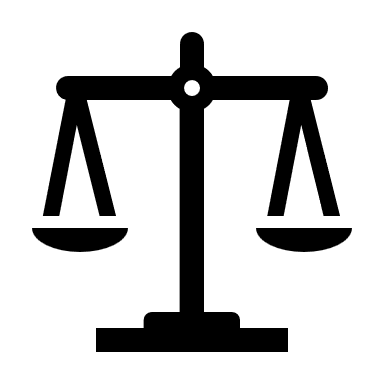 Diverse and high-volume client base (GBCs, ACs, Trusts)
Cross-border operations and jurisdictional variations
Nature of clientele ( PEP, HNW)
Non face to face dealings
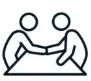 [Speaker Notes: Typologies indicate that TCSPs operating in international financial centres around the world are exposed to ML risks largely due to the complexity of their structures and the diverse nature of their clientele]
TCSPs SECTOR ML VULNERABILITY
Vulnerability of Trusts
Layering Complex ownership structures
Can be used to obscure fund origins
Discretionary trusts do not  provide beneficiary details at setup
.
Cross-border transactions further complicate:
Determining the Ultimate Beneficial Owner
.
B
D
A
C
E
Vulnerability may arise when there is no clear economic rationale for setting up the trust
Complex layering make it difficult to identify true ownership
AML CONTROLS
ML RISKS ASSOCIATED WITH TCSPs SECTOR
[Speaker Notes: The TCSP sector's structural complexity, client base, and international scope create vulnerabilities that require robust AML controls and continuous monitoring to prevent misuse. As such the rating …….]
TCSPs SECTOR TERRORISM FINANCING RISK
TCSPs SECTOR TF THREAT
International cases on the TCSP sector suggest that criminals may seek to set up opaque structures that can circumvent any restrictive measures in place.
TF Threat Rating: MEDIUM-LOW
[Speaker Notes: Nevertheless, there is no indication that legal entities or legal arrangements administered by the TCSP sector in Mauritius have been abused for TF purposes]
TCSPs SECTOR TF VULNERABILITY and CONTROLS
Inherent TF vulnerability
TF Controls
Non face to face dealings
.
No cash transactions
.
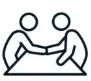 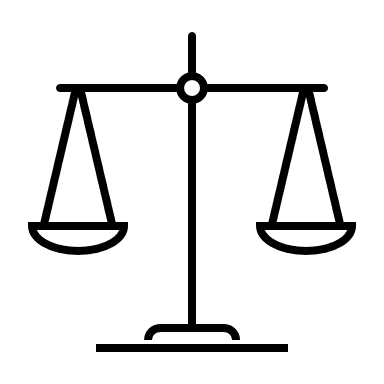 Comprehensive legal and regulatory framework
Large cross border transaction
.
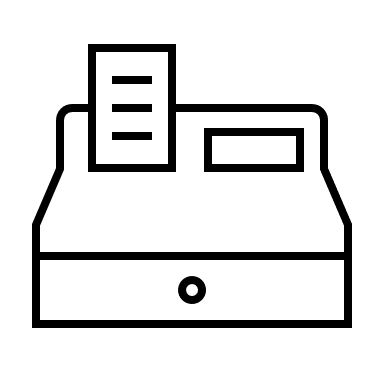 CFT preventive measures including the appointment of MLRO for the reporting of suspicious transactions
Use of complex structures
.
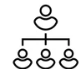 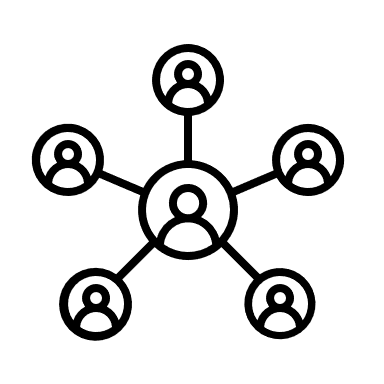 Linkage and dealings with Jurisdictions of concern
Obligation to conduct a risk assessment to identify, assess and document TF risk
.
MCs/QTs required monitor inward and outward transactions
.
[Speaker Notes: The nature of the global business sector which is administered by MCs involves a high degree of non-face-to face dealings, cross-border transactions and layered structures. The combination of these factors together with higher client profiles such as foreign PEPs and HNWIs may make the traceability of transactions more complex. 
Data on inward and outward flow of funds showed the financial linkages of some management companies in the TCSP sector with jurisdictions having TF concerns]
TCSPs SECTOR TF VULNERABILITY and CONTROLS
Trust Service Providers
Mitigating factors
Vulnerability
No known cases of TF involving TCSP operators in Mauritius.
Cross-border transactions
.
TITLE 01
No involvement in cash transactions by MCs or QTs.
Non-face-to-face interactions with beneficiaries.
Low risk of funds being transferred out of Mauritius via TCSPs for terrorism
International exposure to Jurisdictions of concern
[Speaker Notes: International typologies indicate that the TCSP sector may be vulnerable to TF due to the nature of some charitable trusts which are managed by QTs. such legal arrangements may be abused for TF due to cross-border transactions or activities and non-face-to-face interactions with beneficiaries of charitable trusts. Given the international exposure of those trusts, terrorist organizations may infiltrate those financial structures and divert funds in order to support terrorism

While vulnerabilities exist due to the nature of charitable trusts and cross-border elements, the actual TF risk in Mauritius' TCSP sector remains low, with no recorded cases or cash-based exposure.]
TF RISKS ASSOCIATED WITH TCSPs SECTOR
[Speaker Notes: While the TCSP sector in Mauritius has processes in place for monitoring transactions and auditing compliance programs, there is a need to strengthen systems specifically targeting Terrorist Financing (TF). Current mechanisms are more focused on Money Laundering (ML), and enhancing TF-related detection and reporting will help reduce residual vulnerabilities, which are currently assessed as Medium-Low.]
Mrs. Sulakshna GIGABHOY SAUHOBOA
Team leader for DNFBP Vulnerability Assessment Team
MONEY LAUNDERING AND TERRORISM FINANCING RISK ASSOCIATED WITH DESIGNATED NON- FINANCIAL BUSINESS PROFESSIONS (DNFBPs)
SECTORIAL ML RISK RATINGS AT A GLANCE
SECTORIAL TF RISK RATINGS AT A GLANCE
LEGAL SECTOR MONEY LAUNDERING RISK
OVERVIEW OF THE LEGAL SECTOR
The legal sector includes law firms, barristers and attorneys.

During the review period, 77 legal professionals were classified as reporting persons, including 16 Attorneys, 39 Barristers, and 22 Law Firms.

It is to be noted that most legal professionals focused on litigation and advisory services, limiting exposure to prescribed activities.

Clients include PEPs, high-risk businesses, and individuals with criminal backgrounds. The legal sector faces a Medium ML risk, with vulnerabilities due to their diverse client base
ML THREAT ASSOCIATED WITH THE LEGAL SECTOR
The clients’ profile in this sector generally includes Politically Exposed Persons, clients in vulnerable businesses and professions, clients with criminal backgrounds, and clients whose activities are conducted in high-risk jurisdictions. 


Therefore,  ML threat associated with the Legal sector was rated Medium
RESIDUAL ML VULNERABILITY RATINGS
Legal professionals are subject to professional oversight through associations like the Mauritius Law Society and the Mauritius Bar Association and they are also bound by Codes of Ethic and AML obligations under FIAMLA.        
                                                                                                                                                                      Inspection findings have shown that even though the legal professionals do have international clients in their portfolio, the amount being dealt do not appear to constitute a significant part of their work.                                    

However, the nature of legal services still presents inherent ML risk justifying a rating of Medium  residual ML vulnerability.
ML RISK ASSOCIATED WITH THE LEGAL SECTOR
Legal professionals have widened their services from conventional drafting of contracts, legal advice to providing trusteeship services and management of corporate entities.

Given the diverse client base with different risk profiles, the legal sector is deemed vulnerable to being exploited for money laundering offences.

The ML Risk of the legal sector is rated as Medium
LEGAL SECTOR TERRORISM FINANCING RISK
TF THREAT ASSOCIATED WITH THE LEGAL SECTOR
The proficiency of legal practitioners may  be exploited knowingly or unknowingly for terrorism/TF purposes. 

However, the absence of any known or reported TF activity involving legal practitioners indicates a Low TF threat.
RESIDUAL TF VULNERABILITY
Terrorist groups or terrorist financiers may avail of the services offered by professionals in this sector for disguising, storing, moving and using terrorism related funds. 

However, no such cases have been found domestically, so the residual TF vulnerability for the legal profession is considered Low
TF RISK ASSOCIATED WITH THE LEGAL SECTOR
For the period under review, there were no reported case for TF.

The TF risk in this sector is rated as Low
NOTARIES SECTOR MONEY LAUNDERING RISK
OVERVIEW OF THE NOTARIES SECTOR
Notaries are registered with the Chamber of Notaries and are normally governed by the Notaries Act 2008 and their code of ethics (“code de deontologie”). 

Notaries have a very distinct role as compared to other professionals in the legal profession sector. More specifically, they are the only one within that sector to be engaged in the buying and selling of real estate namely in the finalisation of the real estate transactions by providing a duly signed notarial deed. 

They have to interact with key stakeholders in the Real Estate Sector and given exposure of Real Estate Sector to money laundering, it would be expected that same has an incidence on the vulnerability of the Notary’s profession.
ML THREAT ASSOCIATED WITH THE NOTARIES SECTOR
As gatekeepers, notaries are exposed to tremendous amounts of information, and act on behalf of their customers in many transactions. Some of these transactions are highly vulnerable to ML due to the nature of the product or service that are offered. 
Following the legislative amendments of the Anti-money laundering and combatting the financing of terrorism (Miscellaneous provisions) Act 2020, though notaries can still accept cash for the legal services they provide, cash consideration is no longer acceptable for acquisition of immovable property and same should be carried out by way of bankers cheque.
The cases involving Notaries were mostly linked to the Real Estate Sector where the services of the Notaries were hired for the acquisition of immovable properties.
In some cases,  funds were fraudulently transferred to the personal bank accounts of the clients or that of their close relatives and the funds were subsequently used to acquire properties. Due to these, the ML threat was rated Medium-High.
RESIDUAL ML VULNERABILITY RATINGS
Based on the trends in recent years and ongoing cases, the ML Vulnerability level was rated as Medium.
ML RISK ASSOCIATED WITH THE NOTARIES SECTOR
Several typologies published by international bodies demonstrated that the legal profession, including notaries, was tagged as professional enablers to ML offences given that they acted as gatekeepers to the international financial system and could play a key role in facilitating illicit financial flows by lending their expertise.                                

It was found in some cases where Notaries were engaged for property acquisitions, they failed to detect that the source of their clients' funds which originated from illicit activities.

Overall, the ML risk associated to this sector was rated as Medium-High.
NOTARIES SECTOR TERRORISM FINANCING RISK
TF THREAT ASSOCIATED WITH THE NOTARIES SECTOR
During the period under review, there were no reported instances where Notaries have been personally involved or found in facilitating TF. Hence, the level in this sector is rated Low.
RESIDUAL TF VULNERABILITY
There was no domestic cases, but international exposure and typologies highlight the sector’s potential susceptibility.

The residual TF Vulnerability level was rated Medium-Low.
TF RISK ASSOCIATED WITH THE NOTARIES SECTOR
On an international landscape, there exists cases for TF where Notaries were involved. However, on the domestic front, no such cases have been identified for Notaries during the assessed period.

As a result, the TF risk for the Notaries sector was rated Medium-Low.
REAL ESTATE SECTOR MONEY LAUNDERING RISK
OVERVIEW OF THE REAL ESTATE SECTOR
Since May 2019, the real estate sector has been regulated for AML/CFT purposes under the FIAMLA, with the FIU as its supervisory body.

418 Real Estate Agents, Land Promoters and Property Developers were under the purview of the FIU for AML/CFT purposes.

The real estate sector remain susceptible to unlawful property purchases through intermediaries. 

It faces a Medium-High ML risk, with offenders utilizing fraud, embezzlement and drug profits to conceal illicit wealth.
ML THREAT ASSOCIATED WITH THE REAL ESTATE SECTOR
Real estate is a popular choice for investment, but it also attracts criminals who use real estate in their illicit activities or to launder their criminal profits.

Perpetrators often deceive victims:-

 through social media or pose as real estate dealers

By using fraudulent pretenses to create fictitious operations and obtain funds.


The ML threat in the real estate sector exists both nationally and internationally and is assessed as Medium.
RESIDUAL ML VULNERABILITY RATINGS
Following legislative improvements, "Hors Vue du Notaire" transactions are no longer permitted, and all real estate sales must go through a notary's account.

However, gaps and vulnerabilities persist within the sector.

The residual ML vulnerability level was rated as  High, highlighting the significant risk of illicit financial activities through real estate transactions.
ML RISK ASSOCIATED WITH THE REAL ESTATE SECTOR
Investigation revealed that:-

 drug traffickers used bank loans to purchase bare land and build luxury properties, repaying loans with mixed illicit and legitimate proceeds to obscure the financial trail.

Foreigners, including high risk clients have acquired properties in Mauritius.

Since July 2020, cash transactions for real estate are banned and all transactions must go through notaries, who are reporting persons.

Considering ML threat which was rated Medium and residual vulnerability level which was rated High, the final ML risk was Medium-High.
REAL ESTATE SECTOR TERRORISM FINANCING RISK
TF THREAT ASSOCIATED WITH THE REAL ESTATE SECTOR
As at date, there has been no domestic and international intelligence pointing towards the use of the Mauritian real estate sector for TF purposes. There  is also no evidence linking the real estate sector investments with any terrorist groups/ financiers. 

Hence, the TF threat in this sector is rated Low.
RESIDUAL TF VULNERABILITY
Although no direct evidence of TF cases was observed during the review period, vulnerabilities exist primarily due to:-

the attractiveness to global investors, 
use of intermediaries, 
high-value transactions, and
the existence of TF threats at national and international levels.

The residual TF vulnerability of the Real Estate Sector to terrorism financing was rated Medium.
TF RISK ASSOCIATED WITH THE REAL ESTATE SECTOR
For the period 2018-2022, no TF cases were identified for the Real Estate Sector.

 The sector has been subject to regular and intensive outreach between 2020-2022. 

Considering that the TF Threat associated with the Real Estate Sector was rated as Low while the residual TF vulnerability level was assessed as Medium. 


The TF risk was rated as Medium-Low.
DPMS (JEWELLERY SECTOR) MONEY LAUNDERING RISK
OVERVIEW OF THE JEWELLERY SECTOR
The sector has grown to become the top third manufacturing sector in the country and has a direct contribution to Mauritius GDP on an average of 0.4% for the period 2018-2022.

The sector includes around 319 reporting persons as of August 2022.

The Jewellery Act regulates the dealings (purchase, manufacture and sales) in precious metals, namely, gold, silver, palladium and platinum and jewellery made from these precious metals, and of precious and semi-precious stones for DPMS.

It faces a Medium-High ML risk.
ML THREAT ASSOCIATED WITH THE JEWELLERY SECTOR
Recent drug trafficking cases being investigated by LEAs, indicated possible lifestyle laundering in the jewellery sector whereby they were in possession of jewellery and precious stones up. 

Part of the ill-gotten gains of the traffickers was spent on expensive items to display signs of wealth/status. 

Investigation have also revealed that suspects were involved in the business of illegal money lender and taking properties and jewels as collateral. 

It faces a Medium-High ML threat.
RESIDUAL ML VULNERABILITY RATINGS
As per statistics gathered, there were few ML cases in which the DPMS was involved, and they are still under investigation. The DPMS  remains vulnerable to Trade-Based Money Laundering and over/under invoicing justifying the residual ML vulnerability level of Medium.
ML RISK ASSOCIATED WITH THE JEWELLERY SECTOR
There was no case pending trial at the Court against any jeweller. Regarding external threat, in the year 2020, two foreigners were intercepted by customs, and they were found to be in possession of gold ingots which were not declared. 
Both have subsequently been found guilty of ML and were convicted. The court also ordered that the undeclared gold ingots be forfeited. 
Overall, the ML risk in the DPMS sector was rated as Medium-High.
JEWELLERY SECTOR TERRORISM FINANCING RISK
TF THREAT ASSOCIATED WITH THE JEWELLERY SECTOR
While there is inherent potential for the sector to be misused for moving value for TF (as it's cash-based and deals with high-value portable goods), there were no reported cases suggesting the use of the jewellery sector for TF purposes during the review period. 
Hence, the level in this sector is rated Low.
RESIDUAL TF VULNERABILITY
Mauritius has implemented several safeguards to prevent the abuse or misuse of the sector for terrorism financing purposes. These measures include, among others, cross-border controls and CFT obligations imposed on reporting persons. 

Such controls help to mitigate the sector's exposure to TF risks, resulting in a Medium-Low rating for residual TF vulnerability
TF RISK ASSOCIATED WITH THE JEWELLERY SECTOR
The combination of low threat and safeguards in place, results in a Medium-Low TF risk for the DPMS sector.
ACCOUNTANCY SECTOR MONEY LAUNDERING RISK
OVERVIEW OF THE ACCOUNTANCY SECTOR
The accountancy sector in Mauritius operates under the regulatory oversight of the Mauritius Institute of Professional Accountants (MIPA), which acts as the umbrella body for professional and public accountants. MIPA regulates firms and individuals engaged in prescribed activities under the FIAMLAThe sector provides a broad range of services primarily to domestic clients and companies, with a minority of clients being Politically Exposed Persons (PEPs), High-Net-Worth Individuals (HNWIs), non-residents, or entities with foreign business interests. Some of the services offered by professional accountants include tax representation, acting as nominees, and establishing complex company structures.As of September 2024, the number of accountancy firms conducting prescribed activities under FIAMLA and regulated by MIPA increased from 71 to 114. Based on risk assessments, 2 firms were classified as high risk, 7 as medium risk, and 105 as low risk. 

There remain Mauritius-based accounting firms that are not within the AML supervisory scope, although accountants are licensed by the MIPA
ML THREAT ASSOCIATED WITH THE ACCOUNTANCY SECTOR
Diverse clientele including domestic clients, international PEPs, High Net-Worth individuals and non-resident clients. 

Accountants were found to set up complex structures, act as nominees, and manage cash-intensive businesses linked to drug trafficker.

Accountants acted as nominees and tax representatives for their clients..

Auditors had certified figures for the assets of their clients that were incorrect, in a willfully blind manner. 

The services provided by professional accountants make them vulnerable to be unwittingly involved to ML activities by disguising the nature of the funds and creating complex layers. 

Threat was rated as Medium.
RESIDUAL ML VULNERABILITY RATINGS
In most drug related cases, it was observed that drug traffickers had set up several domestic companies to launder their money and they employed accountants to maintain their accounts. 

The nature of business of these companies was mostly cash intensive businesses such as night clubs, restaurants and fast-food outlets, among others.

However, the number of cases investigated has shown a declining trend, both prosecution and conviction rates were low.

The residual ML vulnerability of the sector was rated as Medium-Low.
ML RISK ASSOCIATED WITH THE ACCOUNTANCY SECTOR
The ML risk rating for the accountancy sector is based on the following considerations:

The sector services a diverse client base, including higher-risk categories such as Politically Exposed Persons (PEPs) and foreign legal entities.

The presence of accountants in roles such as nominees or tax representatives, particularly in arrangements involving complex structures or cash-intensive businesses.

While company formation and TCSP-related services are among the highest ML risk offerings by accountants, these fall under the separate regulatory oversight of the Financial Services Commission (FSC) and are assessed under the TCSP sector.

Dealing with third parties outside Mauritius increased the level of risk


Taken together, these factors support the assessment of the sector’s overall ML risk as Medium.
ACCOUNTANCY SECTOR TERRORISM FINANCING RISK
TF THREAT ASSOCIATED WITH THE ACCOUNTANCY SECTOR
Business associated with accountancy services is mainly domestic. Further, accountants are under the obligation to conduct CDD.

According to international trends, TF Threat associated with is low as the accountancy services are not attractive to terrorist financiers because of the CDD and KYC requirements. 

Therefore, the TF Threat associated to the sector was Low.
RESIDUAL TF VULNERABILITY
There were no TF investigation involving professionals in the accountancy sector or evidence that the sector has been misused for TF purposes.

The residual TF Vulnerability level was rated as Low.
TF RISK ASSOCIATED WITH THE ACCOUNTANCY SECTOR
Business associated with accountancy services is mainly domestic. 

Likewise, there is no TF investigation involving professionals in the accountancy sector or disclosing the misuse of the sector for TF purposes. As a result. The TF risk associated to this sector was rated as Low.
GAMBLING SECTOR MONEY LAUNDERING RISK
OVERVIEW OF THE GAMBLING SECTOR
The gambling sector presents a high (ML) threat, with 75% of cases citing betting gains to justify illicit funds. 

Criminals commonly exploit
casinos, 
illegal betting, using methods such as split transactions and credit betting
horseracing

The Gambling Regulatory Authority (GRA) oversees the sector, but 
Only 80 operators are defined as reporting persons under FIAMLA; and 
out of 80 reporting persons, as defined by FIAMLA, only 4 casinos and 21 gaming houses are under the purview of AML/CFT Supervision.
ML THREAT ASSOCIATED WITH THE GAMBLING SECTOR
Investigations revealed that criminals:-

used casinos, gambling houses and racecourses to justify illicit funds as betting gain.

used split transactions in casinos as a preferred method to link tainted funds to gambling activities.

used proceeds from fraud and drug-related offences and placed them into betting activities to disguise their illicit origin.

used illegal betting operations to launder money and evade detection by authorities

Credit betting (through mobile phone and huge amount of cash) was observed as the new modus operandi of illegal bookmakers thus rendering their activities opaque.

Due to the rise in these activities, the ML threat was rated High.
RESIDUAL ML VULNERABILITY RATINGS
The presence of unlicensed operators, mobile-based betting platforms coupled with  other risk factors justify the residual ML vulnerability level of the gambling sector as Medium.
ML RISK ASSOCIATED WITH THE GAMBLING SECTOR
Casinos and horseracing bookmakers are highly cash-intensive, making them vulnerable to ML risks.
Criminals often claim gambling winnings to explain the origin of illicit cash, especially in drug trafficking or corruption cases.
Illegal betting is another significant concern. The use of credit betting (especially via mobile phones) by unlicensed bookmakers has created an opaquer environment, where transactions can easily be hidden or disguised.
Overall, the ML risk in the gambling sector was assessed as Medium-High
GAMBLING SECTOR TERRORISM FINANCING RISK
TF THREAT ASSOCIATED WITH THE SECTOR
Although, gambling/betting may be an attractive means for raising funds for TF purposes by sympathisers or persons embracing terrorist ideologies, to date, there have been no reported instances where the Mauritian gambling sector has been misused/abused for TF purposes. 
There also was no information that individuals from Mauritius had tried to use online gaming platforms/websites in other jurisdictions for TF purposes. The TF Threat associated with the gambling sector was considered as Low.
RESIDUAL TF VULNERABILITY
Casinos and Gaming House ‘A’ operators conduct UN Sanctions screening of punters both upon entry to the premises and at the cashier level. These measures help to reduce the sector’s vulnerability. 

However, due to the inherently cash-intensive nature of the industry, certain structural vulnerabilities remain, which could expose it to potential misuse for terrorism financing purposes. 

That said, there was no available information indicating that individuals in Mauritius had attempted to use online gaming platforms or websites in other jurisdictions for TF activities.. 

The TF residual vulnerability level is rated Medium-Low.
TF RISK ASSOCIATED WITH THE SECTOR
Although gambling may appeal to terrorist sympathisers as a fundraising method, there have been no reported cases of its misuse for terrorist financing (TF) in Mauritius, including through foreign online platforms. 

As a result, the TF risk for the gambling sector is rated Medium-Low.
Mr Mahendra Raj Goorvadoo
Team Member: Other Financial Sector (Cooperatives Credit Union)
MONEY LAUNDERING AND TERRORIST FINANCING RISKS ASSOCIATED WITH COOPERATIVES CREDIT UNIONS (CCUs)
OTHER FINANCIAL INSTITUTIONSCO-OPERATIVE CREDIT UNION (CCU) SECTORML RISK
OVERVIEW OF CCU SECTOR
Co-operative Credit Unions (CCUs) in Mauritius are member-owned financial cooperatives whose objects are to promote thrift among, and provide credit/ other financial services to its members. They operate on the principles of mutual assistance, democratic governance (one member, one vote), and financial inclusion, particularly for low- to middle-income individuals.
The sector is primarily governed by the Co-operatives Act, the FIAMLA and the UNSA.
The Registrar of Co-operative Societies as the Supervisory Authority oversees the registration, supervision and compliance process.
CCUs in Mauritius operate only at domestic level.
OVERVIEW OF SECTOR – cont’d
For the purpose of the NRA exercise, CCUs are categorised as hereunder:
 Industrial based credit unions wherein membership is restricted by common bond to government employees, parastatals, hotels, educational institutions and private organizations among others; and 
Community based Credit union which is registered by members of a specific community. 
For the assessment year under review, there were 164 CCUs with a turnover of around USD 22 million.
The contribution of the CCU sector to GDP is below 1% which is relatively low as compared to other financial sectors.
OFI – Co-operative Credit Union
ML THREAT
For the period under review no cases of ML were registered (prosecution, investigation,   
   conviction) where CCUs were involved. 

   However, as per statistics from the Mauritius Police Force, 3 cases of predicate offence   
    were registered where CCUs were involved- Embezzlement through misappropriation of   
    funds.

   As such, the ML threat associated to credit unions is considered Medium Low.
AML CONTROLS & RESIDUAL RISKS
As part of the CDD process, CCUs have established customer acceptance policies.
Ongoing training and awareness programs on AML/CFT concepts are conducted for licensees and staff  with the assistance of designated authorities.
Clear and comprehensive framework for the registration of a credit union and issuance of a Certificate of Registration by the Registrar of Co-operative Societies.
Compliance with the UN Sanctions list screening requirements is ensured, with Nil Returns filed accordingly with relevant authorities.
Amendments to the Co-operatives Act are currently underway to address AML/CFT concerns, including enhancing the supervisory and enforcement powers of the Registrar
While amendments to the legal framework aim at mitigating risks, the Community Based CCU remain vulnerable as compared to an Industrial Based CCU
CCU SECTOR- ML VULNERABILITY
Use of agents and the frequency of international transactions are non-existent in the CCU sector.

Considering other factors such as total size/volume, client base profile, level of cash deposits and transactions in the sector, the inherent vulnerability is assessed as Low.
ML VULNERABILITIES - MAIN PRODUCTS/SERVICES
ML RISK ASSOCIATED WITH THE OFI SECTOR
OFI- CCU SECTOR TERRORIST FINANCING RISK
CCU- TF THREAT
During the review period, no intelligence and investigation revealed the misuse of CCUs for TF purposes. 
 It was also found that none of the CCUs registered in Mauritius was exposed to entities and persons affiliated with active terrorist threat or persons that may be sympathetic to terrorist persons or ideologies.
  Additionally, no terrorist organization/group/person was funded through funds obtained from credit unions.
Hence the TF Threat associated with the CCU sector is considered Low.
CCU- TF VULNERABILITY
The TF Vulnerability is rated Low based on the following factors:
Outward/Inward international transactions/operations to countries/high risk geographical locations do not exist in the CCU sector.
Client based profile- Mauritian Nationals
Level of cash activity- Low; most of the transactions are channeled through banks
Use of agents/intermediaries- does not exist
CFT CONTROLS & RESIDUAL RISKS
Comprehensive legal and regulatory framework- the FIAMLA and the UNSA.

Regular training and Outreach for staff and licensees on TF and CFT measures with the assistance of designated authorities.

Screening against UN Sanctions List for positive match and a Nil Return is submitted.
TF RISK ASSOCIATED WITH THE CO-OPERATIVE 
CREDIT UNION SECTOR
Mr A. Rughoobur
Team Leader: Company Service Providers
MONEY LAUNDERING AND TERRORIST FINANCING RISKS ASSOCIATED WITH COMPANY SERVICE PROVIDERS
OVERVIEW OF CSPs SECTOR
CSPs are reporting persons as from 2019
Population: 228 CSPs (as of 2022) under Supervision of ROC
Includes those under Section 164 (company Secretary ) and 167(A) of the Companies Act
Servicing around 8000 Clients
Provides mostly secretarial, formation agent and registered office address
Only a few provide nominee shareholder services and some act as Bank Signatory for their clients
ML RISK ASSOCIATED WITH THE CSP SECTOR
CSPs SECTOR ML THREAT
ML Threat –has been assessed by the Threat Team, as LOW

Main Factor: There was no local typologies to demonstrate that CSPs were used for money laundering.
CSPs SECTOR ML VULNERABILITY
ML Inherent Vulnerability for the CSP sector : Medium
Size / Volume: Medium Low
228 CSPs- Some 8000 Clients
Turnover- relatively small size. 65% CSPs have turnover less than Rs 5 Million (USD 110,000)
(ii) Client Profile: Medium 
Mostly Private Domestic Companies 
Around 20 % of CSPs had clients with risk factors such as PEPs, High Risk Jurisdictions / countries, High Net-worth Individuals, Clients with criminal records, clients with complex structure, making use Professional Intermediaries .  
(iii) Other factors such as Professional Secrecy, Use of Agents, Non-Face to Face Clients were considered
AML CONTROLS & RESIDUAL ML VULNERABILITY
AML Controls: Medium        Residual ML Vulnerability: Medium
ML RISKS ASSOCIATED WITH CSPs SECTOR
ML Risk: Medium Low
The nature of the services that CSPs provide (Secretarial, Formation agent, Registered address)
The majority of CSPs are not bank signatories and they are less involved in processing payments and bank transfers for their clients
There is less exposure to foreign jurisdictions and cross border activities, as the CSP Sector service mostly domestic clients
There are local no typologies to demonstrate CSP have been abused for ML
20 % of CSPs have some clients with high risk factors 
Some AML Controls can be strengthened by ROC (Supervision and Entry Controls)
Effectiveness of Compliance function can be improved (eg independent audit and  client risk assessment)
CSPs SECTOR TERRORISM FINANCING RISK
TF RISK ASSOCIATED WITH THE CSP SECTOR
CSPs SECTOR TF THREAT
TF Threat – LOW 
There was no local typologies to demonstrate that CSPs were used for TF
CSPs SECTOR TF VULNERABILITY
Inherent Vulnerability was assessed as LOW
Inward and outward Transactions were mostly with Medium and low geographical locations (GTI 2023). 9 CSPs, as per the survey, were involved.
CFT CONTROLS  & RESIDUAL TF VULNERABILITY
CFT Control: MEDIUM        Residual TF Vulnerability: LOW
TF RISKS ASSOCIATED WITH CSPs SECTOR
TF Risk: Assessed as LOW
(i) No local typologies available
(ii) Very few CSPs had international transactions –mostly with medium and low risk jurisdictions
(iii) Nature of services provided by the CSPs 
(iv) CSPs Service mostly Domestic Clients
(v) TF controls are Medium
Thank You